Основы воспитания финансовой грамотности детей дошкольного возраста
[Speaker Notes: Цвета вашего класса отличаются от цветов этого шаблона? Не проблема! На вкладке "Дизайн" нажмите "Варианты" (стрелка вниз) и выберите подходящую вам цветовую схему.

Вы можете менять любые пункты в списках обязанностей в соответствии с правилами вашего класса!]
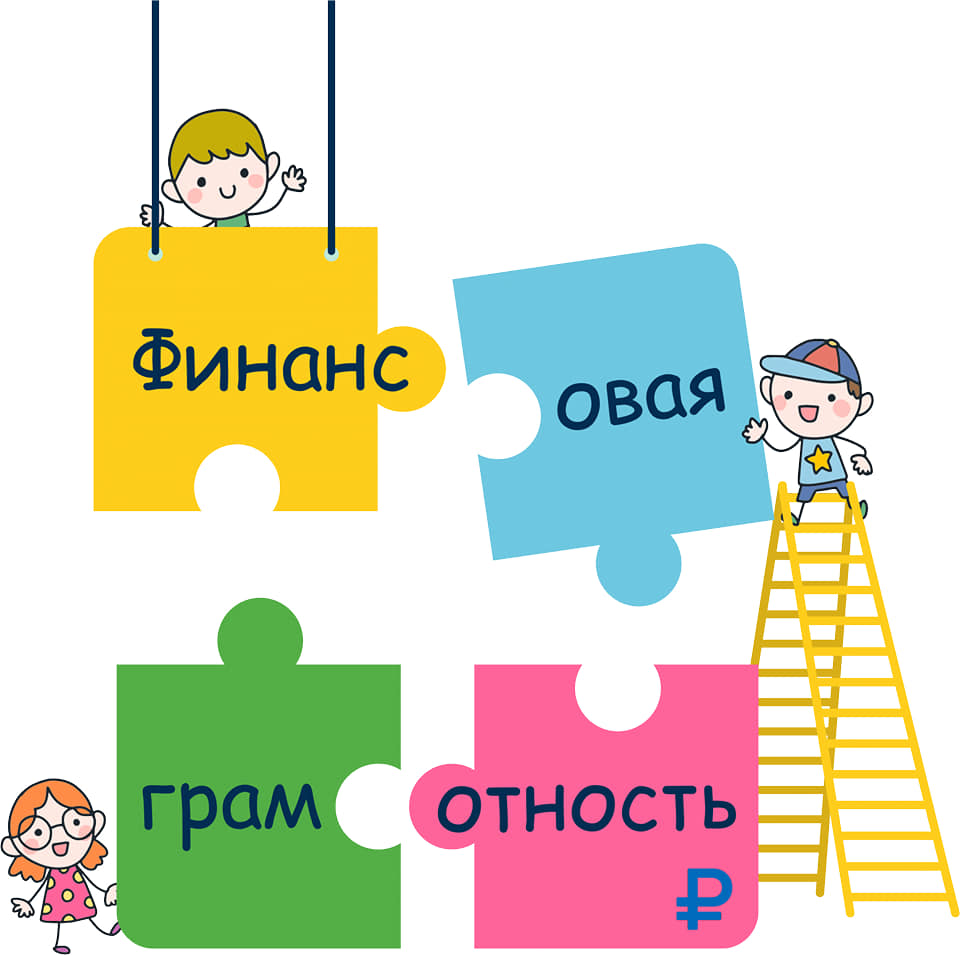 Чтоб не стало дитя, лишь беспомощным ртом -Приучай его с детства заниматься трудом,Чем он раньше познает, как хлеб достаётся -Тем полезней ему будет в жизни потом!..
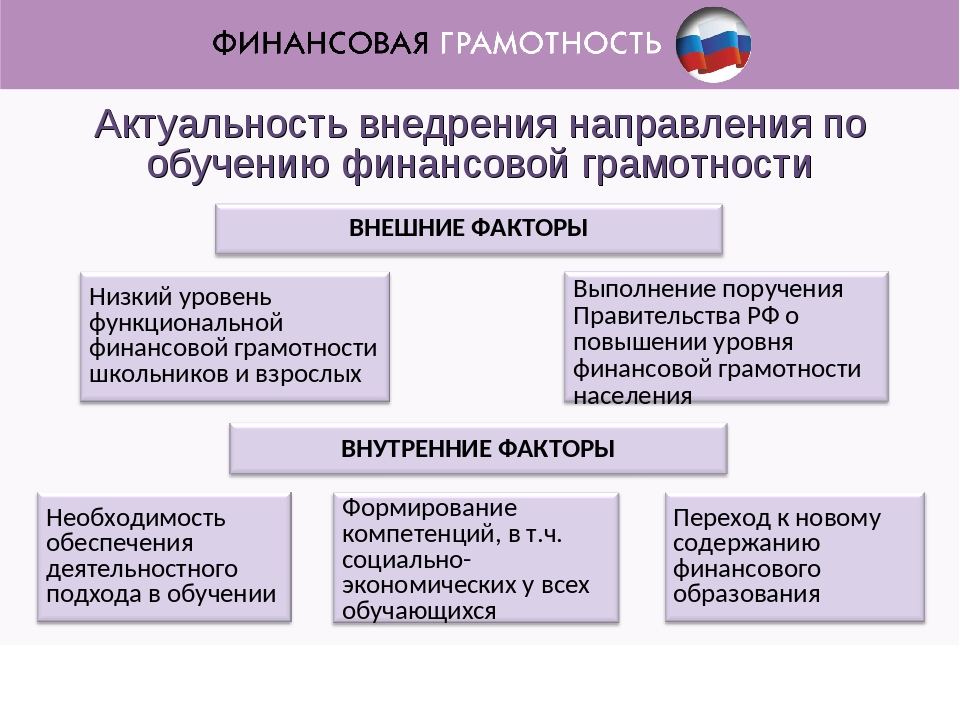 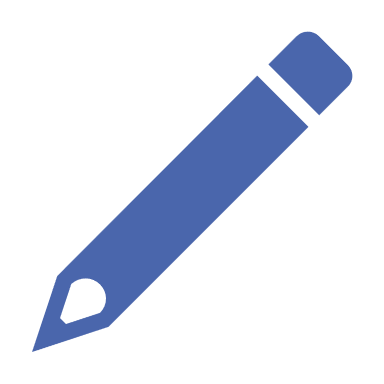 Задачи:
Создать условия для формирования элементарных экономических знаний у детей.
Научить понимать и ценить окружающий предметный мир (как результат труда людей), видеть красоту человеческого творения и относиться к нему с уважением.
Помочь детям осознать на доступном уровне взаимосвязь понятий: «труд – продукт - деньги» и «стоимость продукта в зависимости от качества».
Развивать эмоциональную сферу детей, умение понимать свое эмоциональное состояние, регулировать собственное поведение, формировать положительную самооценку, способность распознать чувства других людей.
Воспитывать у детей навыки и привычки речевого этикета, культурного поведения в быту (вести себя правильно в реальных жизненных ситуациях с разумными потребностями).
Расширять круг представлений о мире, человеческих отношениях
Формировать правильное отношение к деньгам как предмету жизненной необходимости.
1
2
3
Мониторинг по программе А. Д. Шатовой «Дошкольник и экономика», А. А. Смоленцевой «Введение в мир экономики, или как мы играем в экономику»
На основе авторской программы А. Д. Шатовой «Дошкольник и экономика»
Мониторинг по программе А. Д. Шатовой «Дошкольник и экономика», А. А. Смоленцевой «Введение в мир экономики, или как мы играем в экономику»
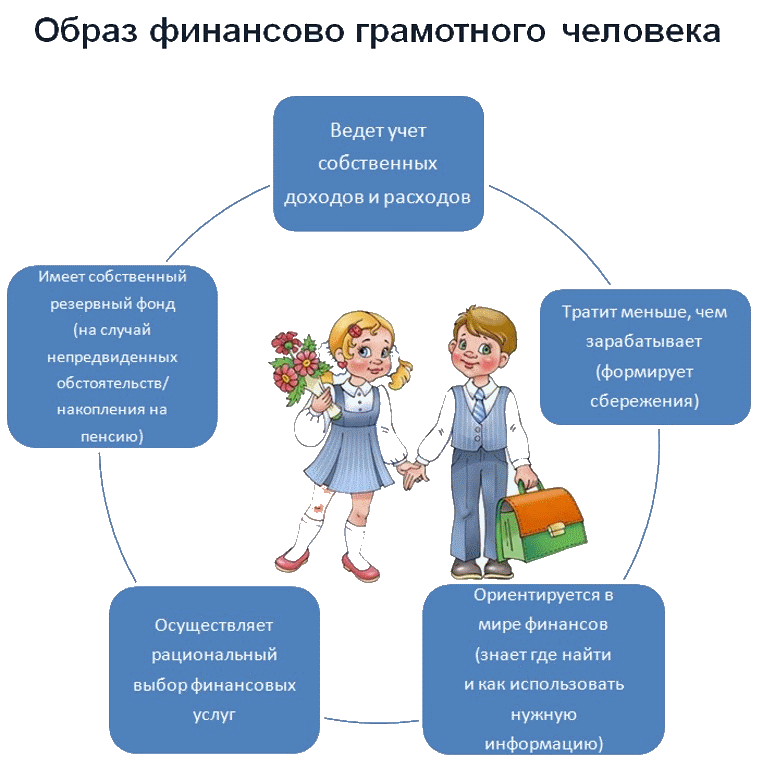 Спасибо за внимание!
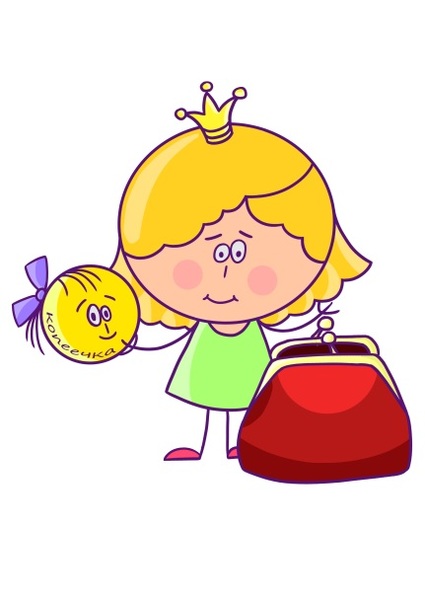